G04-H-Scenario-With-Activity-003-SL
Topic 1 | Page 1
Scenario 2: What’s Your Mindset?

Here’re few statements that depict mindset. Can you take a guess on the corresponding behaviour and outcome? This activity highlights to us just how powerful our thoughts are. It is a reminder.
<write voice over text here>
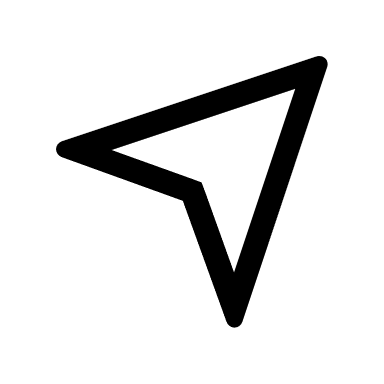 Select each person to view their statements.
Select the correct option and Submit.
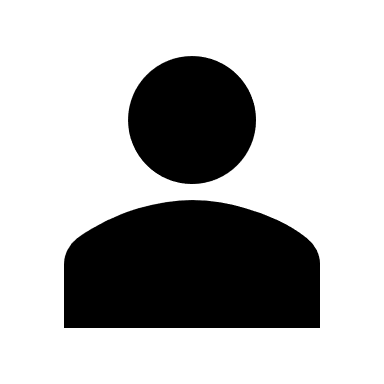 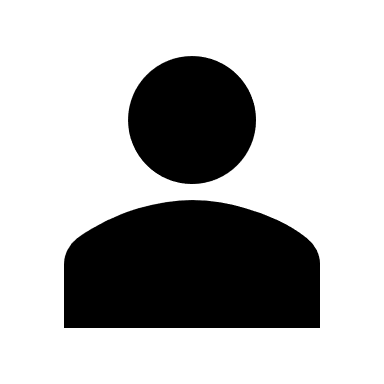 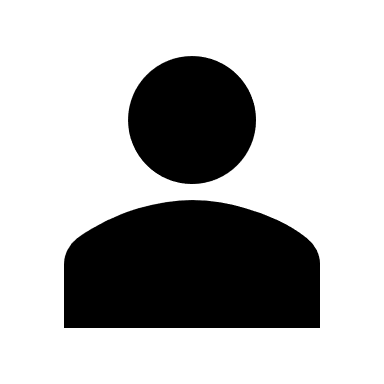 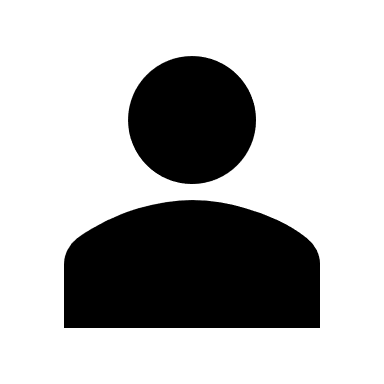 Michelle
Mark
Arun
June
She knows her duty and shall deliver well
Michelle says   

“I am only a customer service ofﬁcer. “

What kind of a behaviour and outcome may Michelle achieve through this mindset?
She believes in immediate actions and responses
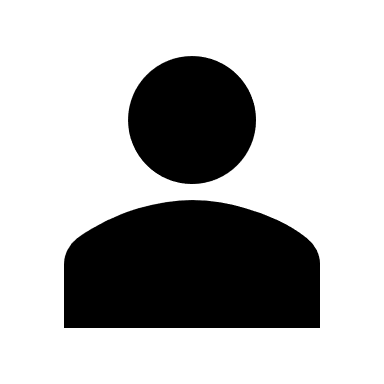 She thinks that her understanding about customers is good
Submit
<include graphic notes here>
That’s wonderful!  

Behaviours: Michelle lacks confidence. She may not take full accountability or ownership  and doesn’t look outside the square for solutions.  

Outcomes: Customers would be frustrated, as we are focussing on what we cannot do instead of ways we can help.
<write voice over text here>
Continue
<include graphic notes here>
Not really. 

Think what you can comprehend from his assertive tone. May it prove to be beneﬁcial for the organisation?
<write voice over text here>
Try Again
<include graphic notes here>
That’s incorrect. The correct option is:  ‘Mark loves his work and does everything that he can for the beneﬁt of the organisation. As a result, he has successfully retained 100% custom er pool.’  Behaviours: Mark is conﬁdent and takes ownership. He acts like an expert or professional; seeks to drive solutions and makes a real difference to customers’ lives..  
Outcomes: Leaves customers with WoW moments that feel like a person, not just a number.
<write voice over text here>
Continue
<include graphic notes here>
Scenario 2: What’s Your Mindset?

Here’re few statements that depict mindset. Can you take a guess on the corresponding behaviour and outcome? This activity highlights to us just how powerful our thoughts are. It is a reminder.
<write voice over text here>
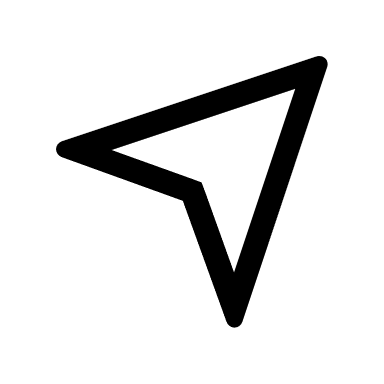 Select each person to view their statements.
Select the correct option and Submit.
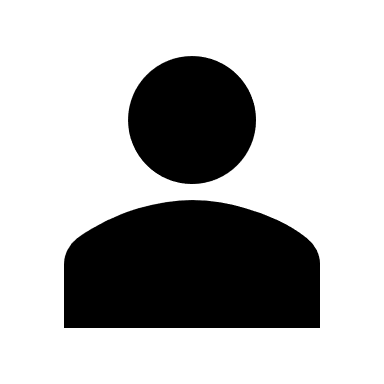 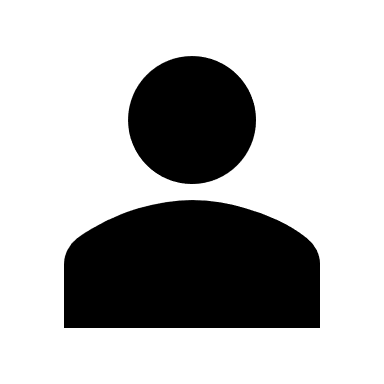 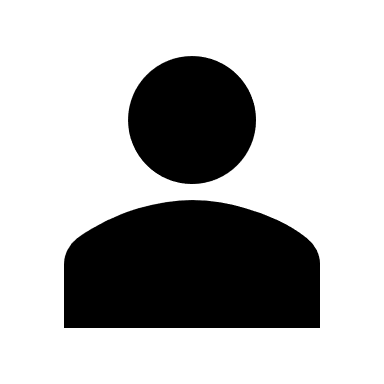 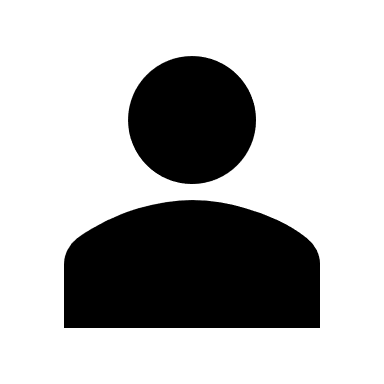 Michelle
Mark
Arun
June
Mark’s mindset is vague.
Mark states   

“My job as the face of Citi is the most important role in the organisation-”  

What kind of a behaviour and outcome may Mark accomplish through this mindset?
Mark’s words extrude arrogance.
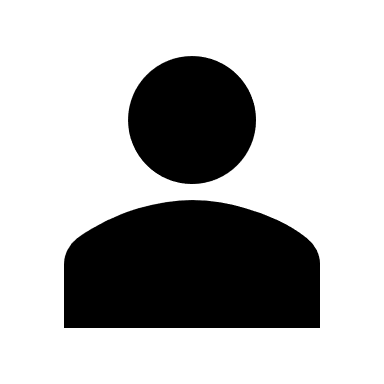 Mark loves his work and does everything that he can for the benefit of the organisation.
Submit
<include graphic notes here>